順伝播型ニューラルネットワークを用いた類似コードブロック検索の試み
〇藤原裕士1 崔恩瀞2吉田則裕3井上克郎1
1大阪大学 2奈良先端科学技術大学院大学 3名古屋大学
1
[Speaker Notes: 順伝播型ニューラルネットワークを用いた類似コードブロック検索の試みという題目で，大阪大学の藤原が発表させていただきます。]
コード片検索
既存ソフトウェアは重要な資源

再利用したいコード片の情報収集が目的の1つ
OSSのコード片が何度も再利用されると，元のプロジェクトがよくわからなくなる
コード片検索でオリジナルコード片を特定
オリジナルコード片のライセンス記述等の調査
必要としているコード片がどのように再利用・保守されているかを調べたい
コード片検索で編集後コード片を特定
より優れた脆弱性対策がされているコード片の発見
2
[Speaker Notes: 既存ソフトウェアはソフトウェア開発における重要な資源であるという背景があります．

既存ソフトウェアのコード片を再利用するなどによって，ソフトウェア開発の生産性を向上させることができます．その際，再利用できるコード片を見つけるほかに，再利用したいコード片の情報を収集する必要があります．

目的の１つとしては，再利用を考えているコード片の情報の収集

ソースコードの再利用と保守に関する情報は、ソフトウェア開発者がソースコードを再利用することを決定するための非常に重要な手掛かりである]
コード検索ツール: Ichi Tracker[1]
OSSを対象としたコード検索ツール
コード片を入力すると，コード検索エンジンへ渡すクエリを生成
検索結果をCCFinder[2]でフィルタリング
検索結果として構文的に一致した部分が存在する類似コード片を出力
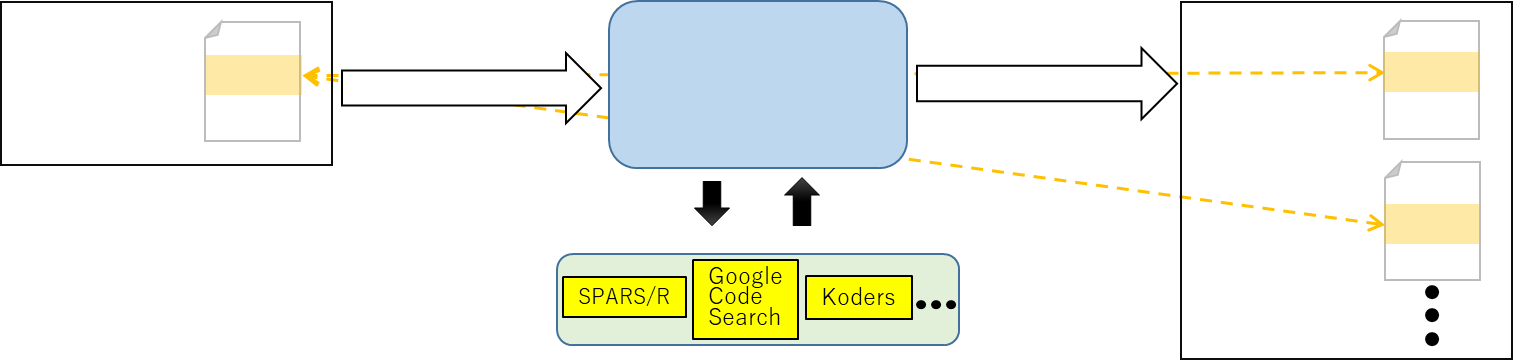 コード片
Ichi Tracker
CCFinder
入力コード片と
類似したコード片
入力
検索クエリ
検索結果
コード検索エンジン
出力
[1]Inoue, et al. : Where does this code come from and where does it go?-integrated code history tracker for open source systems. Proc. of ICSE, pp.331-341, 2012.
[2]Kamiya, et al. : CCFinder: a multilinguistic token-based code clone detection system for large scale source code. IEEE Transactions on Software Engineering, Vol. 28, No. 7, pp. 654–670, 2002.
3
[Speaker Notes: 次に，コード検索ツール「Ichi Tracker」を紹介したいと思います．

コードクローン検出ツールCCFinder]
研究動機(1)
Ichi Trackerの問題点
検索結果は，CCFinderを用いて検出できるトークン列が含まれているコード片
類似していても構文的に異なるとフィルタリング対象になり得る
入力コード片に存在するバグ
変数宣言の順番が異なる
4
研究動機(2)
機械学習とコード検索は相性が良い
コード片検索は，プロジェクト内のコード片(=知っているコード片)と検索クエリが構文的・意味的に似たパターンを持っているかどうかを調べるというタスク
機械学習はパターン認識によく用いられている

学習させたコード片の潜在的な特徴から，既存ツールでは検出しにくい類似コード片を見つけることができる可能性がある
うまく検索を実行できなかったコード片も，学習させることで次からは検索できるようになる
5
[Speaker Notes: 機械学習とコード検索の相性が良いと考えている]
研究概要
順伝播型ニューラルネットワーク(FFNN)を使用し，   類似コードブロックの検索を試みた
手法は学習と検索の2フェイズに分割
入力: コード片
出力: 類似コードブロック
学習
FFNN
コード片
プロジェクト
入力
出力
類似コードブロック
6
[Speaker Notes: 早口なってないか確認

そこで，本研究では，順伝播型ニューラルネットワークを使用した類似コードブロック検索を試みました．

この手法では，構文的に異なるコード片も検索することができます．

この手法は，学習と検索の2ステップに分割され，コード片を検索クエリとして，そのコード片の類似コードブロックを出力するという形になっています．

そして，本手法の有用性を示すため，検索精度に関する評価実験を行っています．]
コードブロックの定義
関数
中括弧で囲まれた部分
if
while
for
do-while
switch
public static  void BubbleSortInt1( int[] num )
    {
        boolean flag = true;
        int temp;
        while (flag) {
            flag = false;
            for (int j = 0; j < num.length - 1; j++) {
                if (num[j] > num[j + 1]) {
                    temp = num[j];
                    num[j] = num[j + 1];
                    num[j + 1] = temp;
                    flag = true;
                }
            }
        }
    }
7
[Speaker Notes: まずは，本研究における用語の定義を行います．

コードブロックの定義です．コードブロックとは，関数または，if文などで現れる，中カッコで囲まれた部分を指します．

この例において，色付きの四角で囲った部分をコードブロックとして扱います．]
類似コードブロックに関する定義
8
[Speaker Notes: 重複している行に2をかけたものを，2つのコード片の行の総数で割ります．

類似度の定義は，簡単にいいますと，2つのコード片の行が重複している割合

類似コードブロックは，類似度が0より大きいものと定義

類似コードブロックをまとめて扱う単位が類似コードブロックセット]
ネガティブデータ
以下のコードブロックから作成した特徴ベクトルをネガティブデータと定義
検索対象としていないプロジェクトから抽出したコードブロック
ネガティブデータを用意する理由・目的
FFNNを使用
コード検索を分類問題へと置換
検索結果は大きく2通り
何らかの類似コードブロックセット
検索結果なし
分類における“検索結果なし”クラスを作成する目的
9
[Speaker Notes: 本研究において，検索対象とするリポジトリ内のソースコード以外に，用意する必要があるコードブロック集合がありますので，それについて説明します．

本研究では，ニューラルネットワークを使用し，コード検索を分類問題へと置換しています．その際，検索を行うと，何らかの類似コードブロックセットを出力するほか，検索結果が無い可能性もあります．

分類における検索結果無しクラスを作成するため，検索対象とするリポジトリ内のコードブロックとは別に，新たにコードブロックを大量に用意し，学習させる必要があります．このコードブロックから作成した特徴ベクトルをネガティブデータと定義します．]
ポジティブデータ
以下のコードブロックから作成した特徴ベクトルをポジティブデータと定義
検索対象とするプロジェクト内の各類似コードブロック
１に対してミューテーションを適用することで作成した１の類似コードブロック
実行したミューテーション操作
行の削除・挿入
識別子名の変更
演算子の変更
10
[Speaker Notes: ミューテーションの目的としては，学習データを増やすため

早口 注意！]
学習フェイズのアルゴリズム
STEP L-1: コードブロック抽出と類似コードブロックセット構成
STEP L-2: ミューテーションによる類似コードブロックの作成
STEP L-3: ポジティブデータの作成
STEP L-4: ネガティブデータの作成
STEP L-5: FFNNモデルの学習
ネガティブデータ
ミューテーションで作成
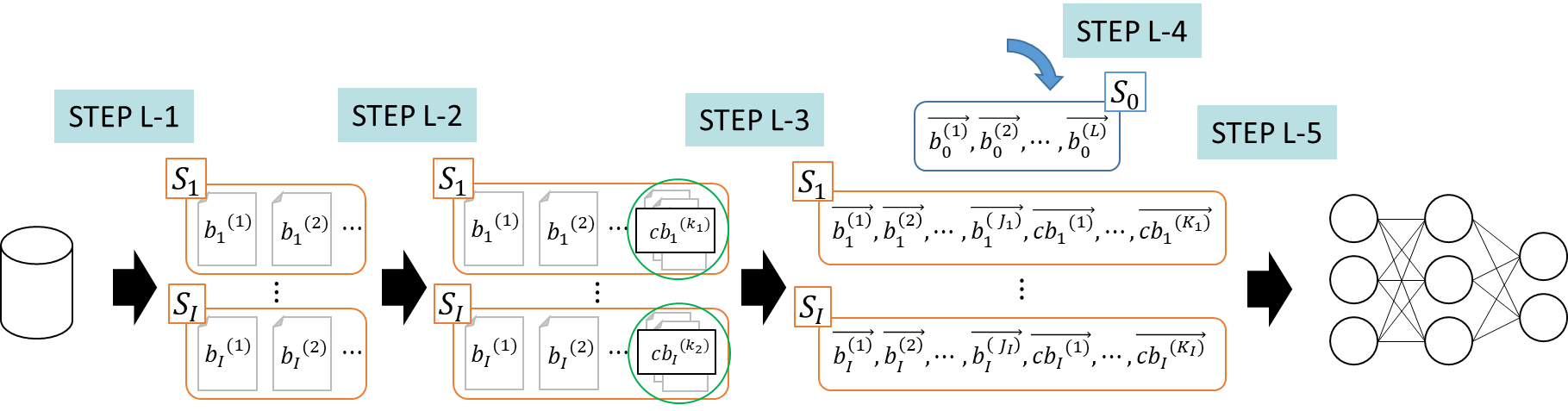 プロジェクト
FFNN
ポジティブデータ
(特徴ベクトル)
類似コード
ブロックセット
11
[Speaker Notes: コード検索アルゴリズムの学習ステップについて説明します．

A-1で，プロジェクト内のソースコードからコードブロックを抽出し，コードクローン検出ツールなどを使用して，類似コードブロックセットS1~SIを構成します．

A-2で，学習用データを増やすため，ミューテーションをコードブロックに適用して類似コードブロックを新たに生成します．

A-3で，類似コードブロックセットS1~SIを特徴ベクトルに変換します．

A-4で，検索対象リポジトリの外で用意したコードブロックをベクトル化し，ネガティブデータを作成します．

A-5で，特徴ベクトルを入力データ，類似コードブロックセットの添え字をラベルとして，教師あり学習を行います．

A-3,4についての補足をいたします．A-3,4でコードブロックを特徴ベクトルに変換しているのですが，その手法について説明します．]
順伝播型ニューラルネットワーク(FFNN)
入力ベクトル
出力ベクトル
12
[Speaker Notes: n00～ n21 で構成される，3 層の FFNN の例である．FFNN の入力と出力はともにベクトルであり，そのベクトルの次元はネットワーク構造に依存する．図 2 の例では入力が 3 次 元，出力が 2次元のベクトルである．入力ベクトルと出力ベクトルの組を FFNN に与え，その入力ベクトルを FFNN に与えた際にその出力ベクトルが出力されるように重みの値を調整することに よって，入力ベクトルと出力ベクトルを対応づける FFNN への訓練ができる．このように訓練した FFNN に，学習させた入力ベクトルに類似したベクトルを入力として与えた場合，学習させた出力ベクトルに類似したベクトルが出力 される．従って，出力ベクトルを分析することによって， 入力ベクトルを特徴ごとに分類することができる]
教師データ作成
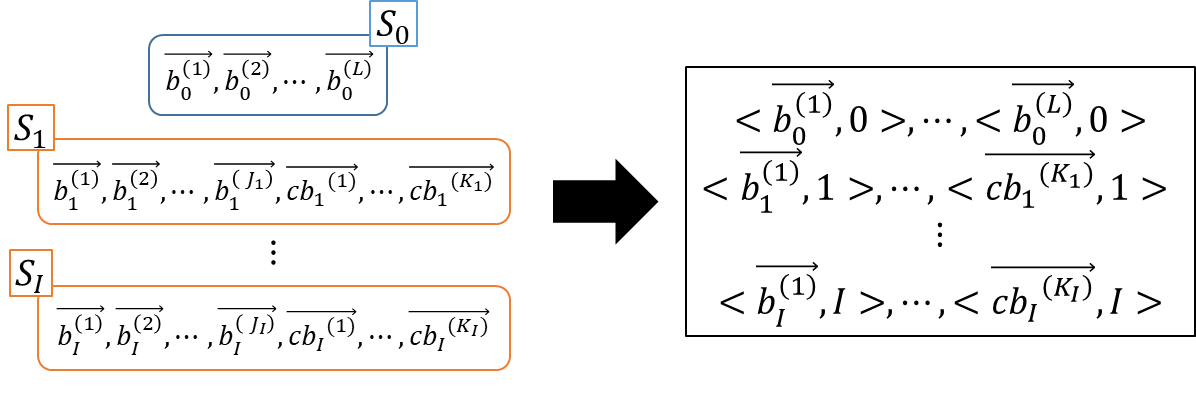 13
[Speaker Notes: A-5で教師あり学習を行う際に使用する教師データについて説明

類似コードブロックセットの添え字と同じラベルを付与して，教師あり学習に使用します]
検索フェイズのアルゴリズム
STEP S-1: 検索コード片の特徴ベクトル作成
STEP S-2: 検索コード片に対するラベルの算出
STEP S-3: 類似コードブロックセットの出力
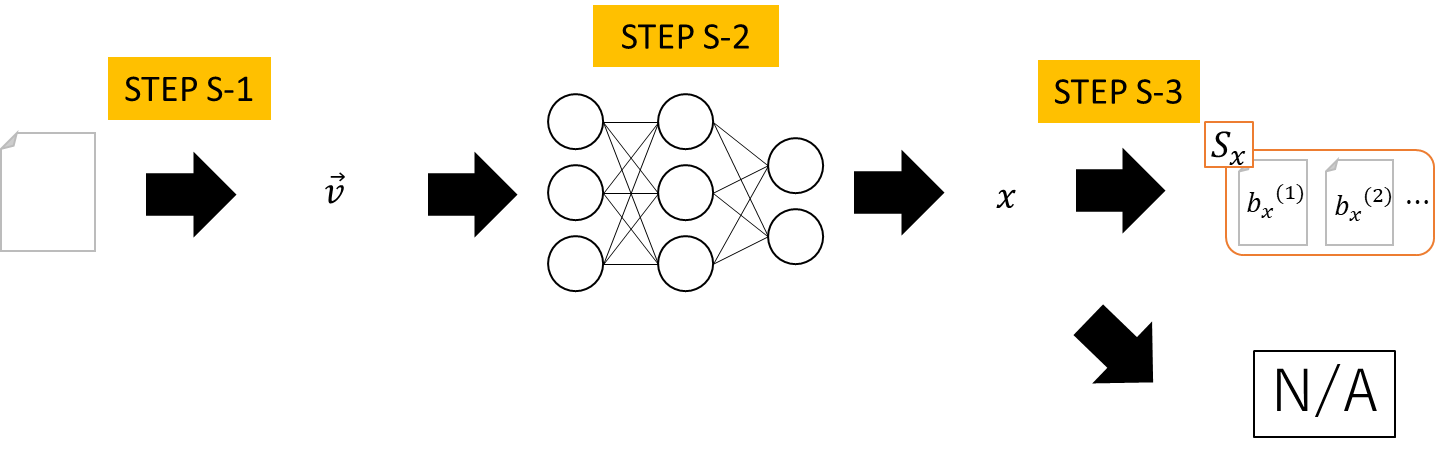 ラベル
検索したい
コード片
特徴ベクトル
学習済みFFNN
14
[Speaker Notes: 次に，検索ステップについて説明します．

B-1では，検索したいコード片を，特徴ベクトルに変換します．

B-2では，その特徴ベクトルをモデルに入力します．その結果，ラベルが算出されます．

B-3で，算出されたラベルに対応する類似コードブロックセットを出力します．その際，ラベルが0であれば，ネガティブデータに類似しているということなので，「検索結果なし」とします．]
評価実験
検索精度の評価
類似コードブロックの類似度閾値を変化させた場合に生じる検索精度への影響
2種類のベクトル化手法で特徴ベクトルを作成して学習を行った場合に生じる検索精度への影響

ミューテーションの評価
15
[Speaker Notes: 早口 だいじょうぶか？]
実験環境と学習パラメータ
実験環境
CPU：Intel Xeon E5-1603 v4 @ 2.80GHz×2
RAM：32.0GB

学習パラメータ
使用ライブラリ: chainer 3.4.0 [3]
層の構成：全結合で3層(隠れ層: 1層)
隠れ層のノード数: 200
[3]Chainer: A flexible framework for neural networks
https://chainer.org/
16
検索精度評価実験の概要
各プロジェクトのソースコードを利用して学習用データセットと評価用データセットを作成
学習用データセットを使用してモデル作成
評価用データセットを使用して適合率・再現率・F値を算出
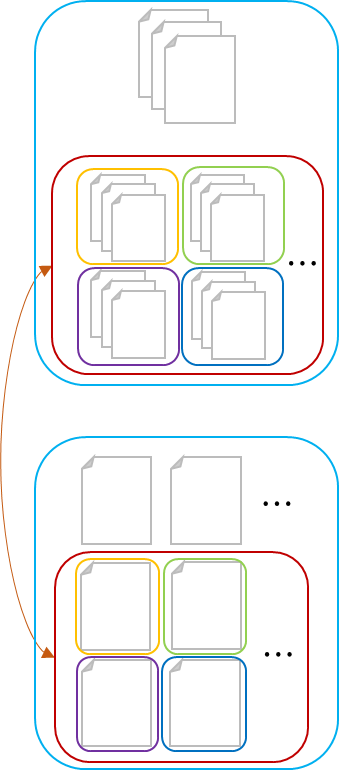 STEP2
学習用
データセット
FFNN
類似コード
ブロック
STEP3
評価用
データセット
適合率・再現率・F値
17
[Speaker Notes: 評価実験は3ステップで行います．図をつかって説明していきます．

まず，各プロジェクトのソースコードを利用して学習用データセットと評価用データセットを作成します．

次に，学習用データセットを使用してモデルを作成します．

最後に，評価用データセットを使用して,モデルに入力として与えます．その際，評価用データセットに含まれるコードブロックが，学習用データセットのどの類似コードブロックセットに当てはまるかを事前に把握しておき，実際にモデルが出力したラベルと比較することで，適合率・再現率・F値を算出します．]
対象コードブロック
3つのOSSを使用
Hbase,OpenSSL,FreeBSD
プロジェクト内の類似コードブロックセットを抽出
類似度0.9~1.0 : CCFinderの出力
Hbaseから抽出
類似度0.7~0.8 : バージョン間で編集が行われたコードブロック
OpenSSLから抽出
類似度0.1~0.2 : getopt 関数を使用してコマンドのオプション処理を行うメソッド
FreeBSDから抽出
18
[Speaker Notes: 早口になってない？]
学習・評価用データセット作成方法
各セット内の類似コードブロックを2:8に分割
2割グループを学習用データセットに使用
2割グループのコードブロックにミューテーションを適用し，ポジティブデータを作成
8割グループを評価用データセットに使用
2割グループの検索対象類似コードブロックセットを検索結果として出力できるか調査

2割だけ学習に使用することで，類似コードブロックが少ない場合でも学習できることを示す目的
19
[Speaker Notes: 2割グループとそこからミューテーションで生成したコードブロックが，今回の実験で検索対象となる類似コードブロックセット

8割グループを検索クエリとしてモデルに入力したとき，2割グループを検索結果として出力するかどうか調査します．]
特徴ベクトル作成方法
各コードブロックを特徴ベクトルに変換
2種類の手法で作成した特徴ベクトルを学習させたそれぞれのモデルを用いて検索精度を比較
BoW
文書を特徴ベクトルに変換する手法の中で最も単純な手法
one-hot表現で単語を表現し，それらの和で文書の特徴を表現
doc2vec
自然言語処理で広く利用されている機械学習ベースの手法
分散表現で単語を表現し，それらを用いて文書の特徴を表現
20
[Speaker Notes: one-hot: 語彙の数だけ次元を用意して、表現したい文に含まれている単語に対応する次元を１に、それ以外を0にする方法です。

分散表現:単語を低次元の実数値ベクトルで表す表現です。]
実験対象プロジェクト
21
[Speaker Notes: 対象となるプロジェクトはHbase,OpenSSL,FreeBSDの3つで，言語や，抽出した類似コードブロックの類似度が異なる．

学習用データセットの検索対象コードブロックが，2割グループと，作成した類似コードブロックになります．

評価用データセットの，ポジティブデータのクローンというのが，8割グループになります．

ネガティブデータは30000ずつ使用

OpenSSLだけバランスが悪いのは複数バージョン使っているから]
検索精度指標の定義
22
[Speaker Notes: 検索精度指標について定義したいと思います．本評価実験では，適合率，再現率，F値を用います．

適合率＝検索結果として類似コードブロックセットが出力されたときに，それが正しい割合．

再現率＝入力コード片の類似コードブロックを学習済みである場合に，それを正しく出力する割合．]
検索精度評価実験の結果
類似度0.7以上で再現率1.0
多少の構文上の差異は再現率に影響しない
doc2vecよりもBoWのほうがF値が高い
構文的な類似性の抽出がより重要な実験だったため
23
[Speaker Notes: doc2vecはBoWと比べて意味的な類似性を表現

本実験で設定した類似度は構文的なもの

個人的にはdoc2vecのほうが良い結果が出ると思っていた]
評価実験
検索精度の評価

ミューテーションの評価
ミューテーション操作で作成した学習データの使用数を変化させて学習を実行
検索対象プロジェクト内に類似コードブロックがないコードブロックでも学習・検索可能であることを示す目的
24
[Speaker Notes: どのようにしてミューテーションの評価実験をおこなったのかを説明します]
ミューテーション評価実験の概要
ミューテーション
特徴ベクトル生成
STEP1
ラベル1
ラベル0
元コードブロック以外の
コードブロック
ポジティブデータ
ネガティブデータ
元コードブロック
STEP2
過去バージョンに
存在する
類似コードブロック
STEP3
STEP4
類似コードブロック
入力
25
判定確率出力
ミューテーション評価実験の結果
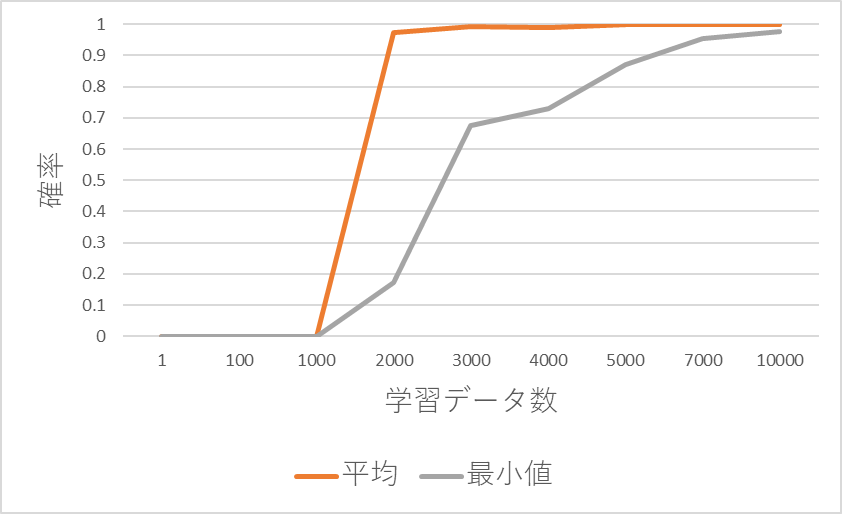 ミューテーションで作成した学習データを増やすとモデルが正しく判定する確率が上昇
学習が進むようになった
26
[Speaker Notes: average: モデルが各類似コードブロックに対して出力した確率の平均
min: モデルが各類似コードブロックに対して出力した確率の最小値

学習データを増やすとモデルが正しく判定する確率が上昇しているため，元のリポジトリ内に類似コードブロックが存在しなくても，学習を実行できることを示すことができました．]
実験手順に対する考察
1つのプロジェクトから様々な類似度のコード   ブロックを抽出すべきではないか
様々な類似度のコードブロックが十分含まれているプロジェクトを探すのが難しかった
低類似度の類似コードブロックから作成したモデルに対して高類似度の類似コードブロックを入力しても，正しく検索できた
学習させたコードブロックよりも類似度が高ければ，正しく検索できる可能性が高い
様々な類似度のコードブロックを学習させても，本検索精度評価実験と似た結果になると思われる
27
まとめと今後の課題
まとめ
FFNNを用いたコード片検索
構文的に異なる類似コードブロックに対しても高い再現率を実現
今後の課題
Ichi Tracker 等の既存手法との比較
さらに大規模・複数リポジトリへの適用
検索速度の評価
新たなベクトル化手法やネットワーク構造の実装
28
[Speaker Notes: コードブロックを特徴ベクトルに変換するのに
BoWは10000個あたり5秒ほど
doc2vecは10,000個あたり18秒ほど
特徴ベクトルを検証するのにかかる時間は10,000個あたり8秒ほど]
類似コード検索
既存ソフトウェアは重要な資源
コード片の再利用
API などに関する使用方法や実際に使用されている場面の調査
自動で必要なコード片を発見するために，コード検索ツールが必要
コード片を検索クエリにする方法
キーワードを検索クエリにする方法
29
[Speaker Notes: まず，類似コード検索について説明します．類似コード検索が必要であるという背景に，既存ソフトウェアが重要な資源であるという事実があります．

既存ソフトウェアを，コード片の再利用，API利用法の調査などに使用することで，ソフトウェア開発の生産性を向上させることができます．その際，自動で必要なコード片を発見するため，コード検索ツールが必要になります．

また，コード片をクエリとした類似コード片検索を行うことで，オリジナルのコード片のライセンス記述を調べることや，より優れた脆弱性対策がされているコード片を探すことができます．

本研究ではコード片検索に注目しています]
実験結果まとめ
類似度0.7以上で再現率1.0
多少の構文的な差異は再現率に影響しない
doc2vecよりもBoWのほうがF値が高い
doc2vecはBoWと比べて意味的な類似性を表現
本実験で設定した類似度は構文的なもの
doc2vecは実験方法との相性がBoWと比べて悪かった

ミューテーション操作で作成した学習データを増やすとモデルの判定確率が上昇
学習データをミューテーション操作で増やすのは有効
30
最近の動向
31
最近の動向
BigCloneBenchのソースコードでは同じ識別子名が多く使用されているため，学習がうまく進まなかった可能性が考えられる
file, Input, Output, Stream 等
大規模なプロジェクトから検索を行うには識別子以外の要素を考慮する必要がある
構文，トークン間の共起 等
現在，RNNの実装に取り組んでいる
32
ミューテーション
機械的な操作でソースコードの一部を変更し，コードクローンを作成
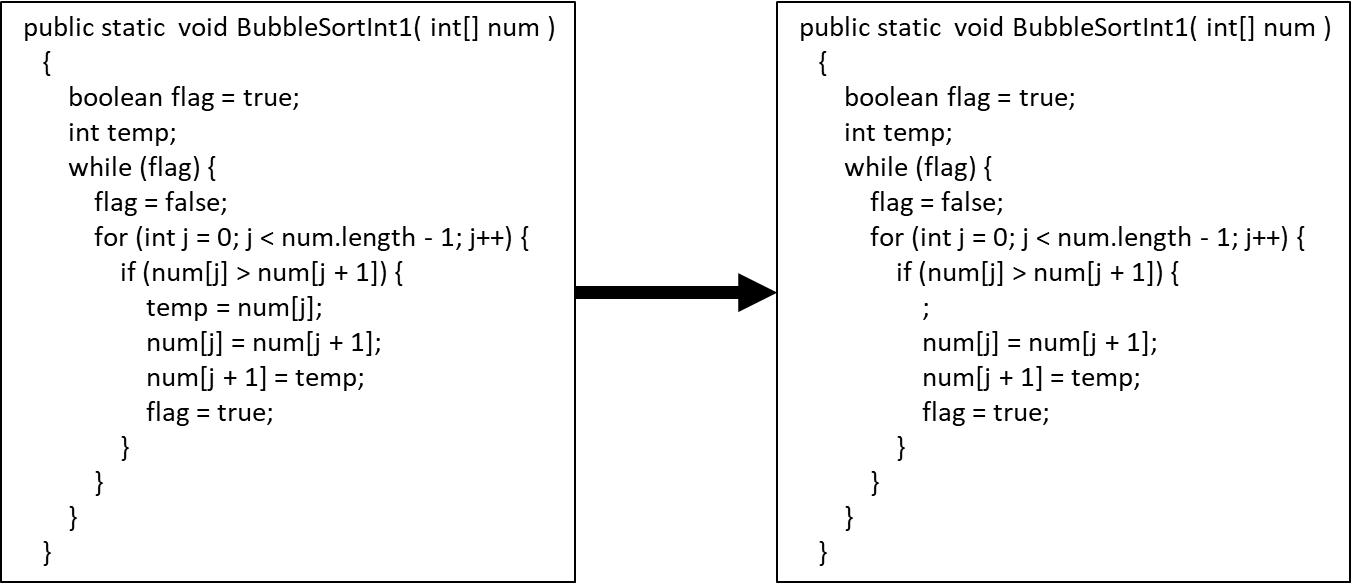 タイプ3コードクローン生成の例
33
[Speaker Notes: ミューテーションとは，本来は，機械的な操作でソースコードにバグを埋め込み，テストケースを評価することを指します．
本手法では，類似コードブロックを作成するために使用しています．]
ベクトル化手法の比較
34
コードクローン
タイプ2
for (j = 0; j < num.length - 1; j++) {
      if (num[j] > num[j + 1]) {
          temp = num[j];
          num[j] = num[j + 1];
          num[j + 1] = temp;
          flag = true;
      }
}
for (j = 0; j < x.length - 1; j++) {
      if (x[j] > x[j + 1]) {
          temp = x[j];
          x[j] = x[j + 1];
          x[j + 1] = temp;
          flag = true;
      }
}
タイプ3
タイプ4
for (j = 0; j < num.length - 1; j++) {
      if (num[j] > num[j + 1]) {
          temp = num[j + 1];
          num[j + 1] = num[j];
          num[j] = temp;
          flag = true;
      }
}
j = 0;
while (j < num.length - 1) {
      if (num[j] > num[j + 1]) {
          temp = num[j];
          num[j] = num[j + 1];
          num[j + 1] = temp;
          flag = true;
      }
      j++;
}
35
[Speaker Notes: Ichi Trackerは，タイプ2を入力した場合は検索できますが，タイプ3,4を入力した場合は元のコード片を正しく検索できません．]
類似コードブロックの実例
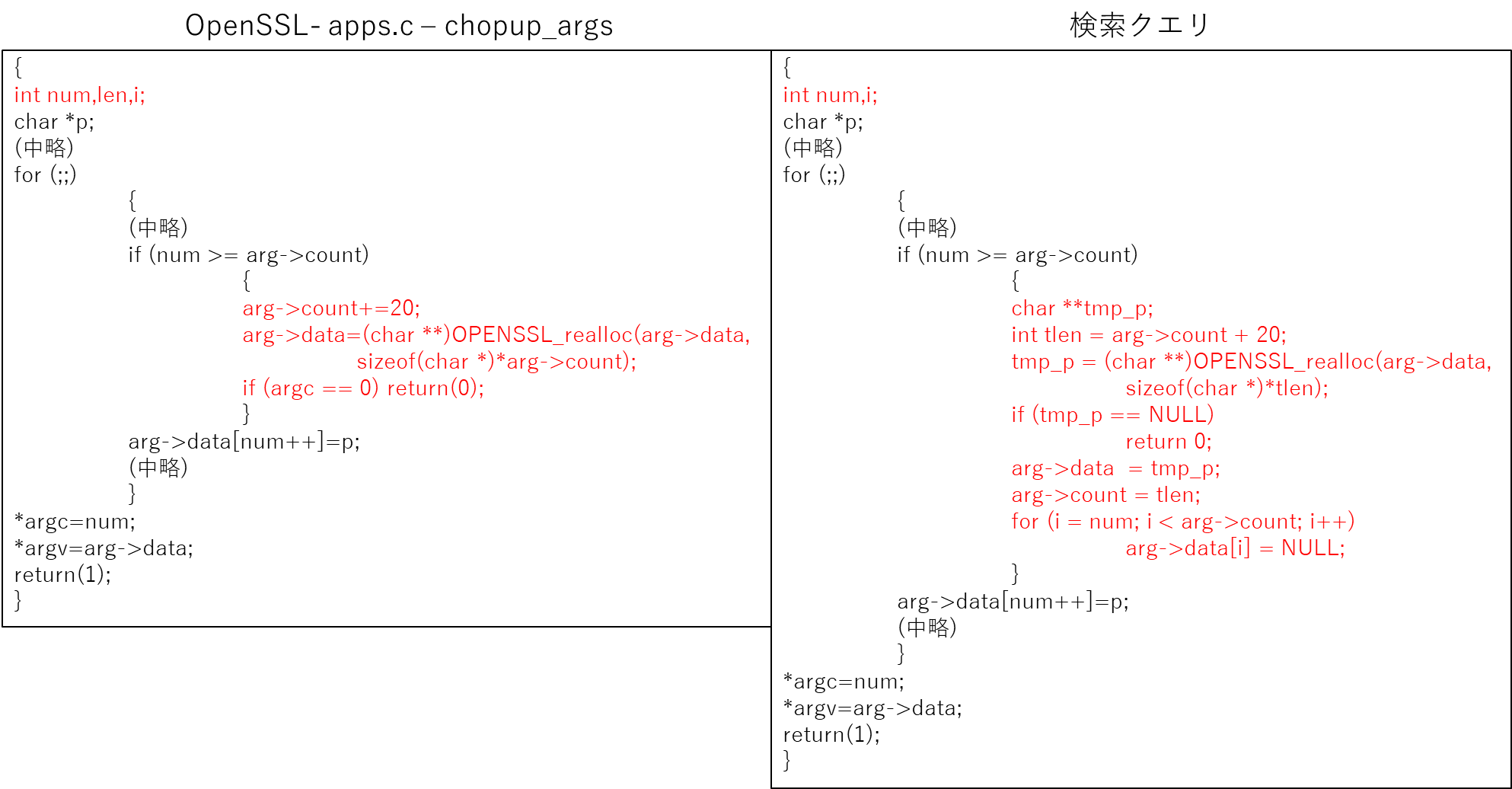 36
[Speaker Notes: 類似コードブロックの実例です．赤い部分は，コード片の間で互いに異なる部分を示しています．このように，少し異なるコード片を入力しても，学習済みの類似コードブロックを検索結果として出力することができます．]
検索失敗例
List<Object> list = new ArrayList<Object>();

boolean present_tableName = true && (isSetTableName());
list.add(present_tableName);
if (present_tableName)
   list.add(tableName);

return list.hashCode();
学習済み
コードブロック
ArrayList<Long> timestamps = new ArrayList<>(filterArguments.size());

for (int i = 0; i<filterArguments.size(); i++) {
     long timestamp =
           ParseFilter.convertByteArrayToLong(filterArguments.get(i));
     timestamps.add(timestamp);
    }
return new TimestampsFilter(timestamps);
検索クエリ
37
評価実験2の手順
38
[Speaker Notes: 評価実験は3ステップで行います．図をつかって説明していきます．]
コード例(Hbase)
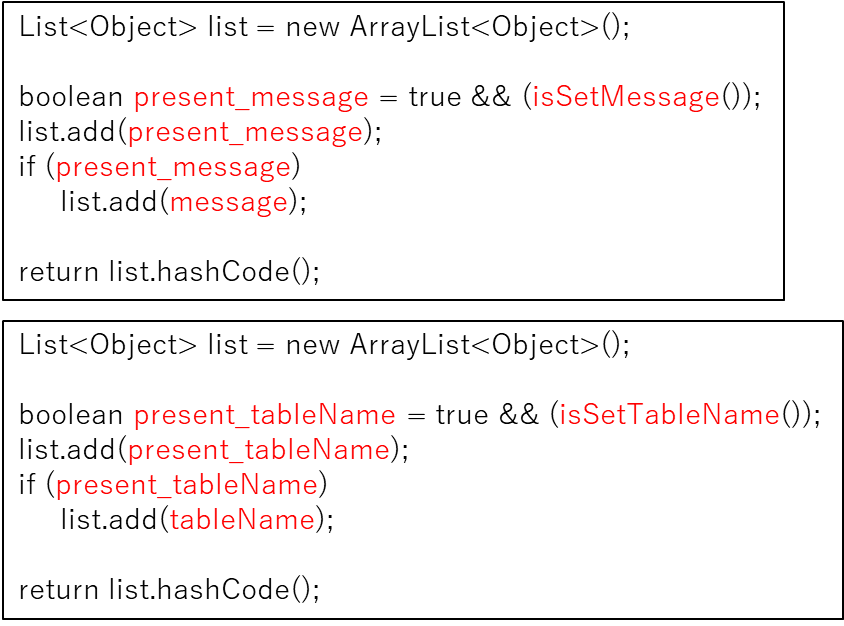 39
コード例(OpenSSL)
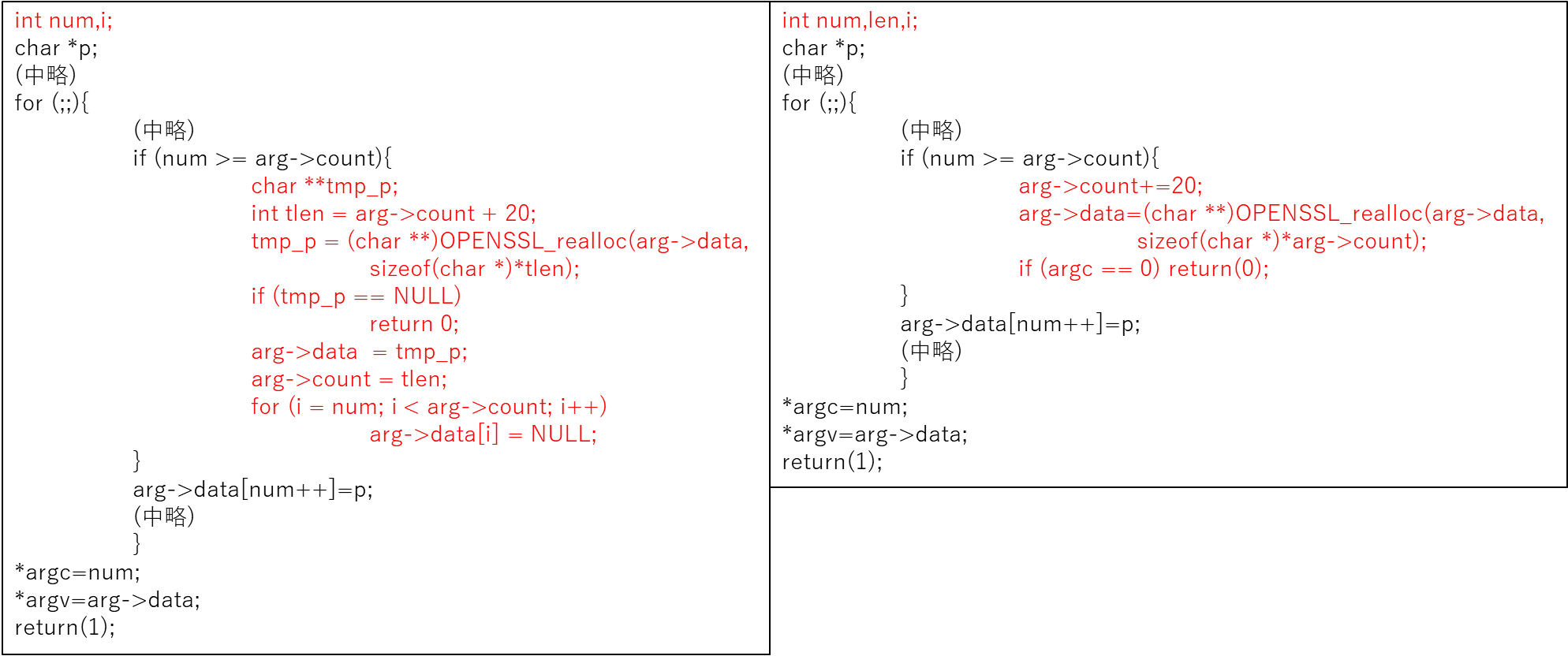 40
コード例(FreeBSD)
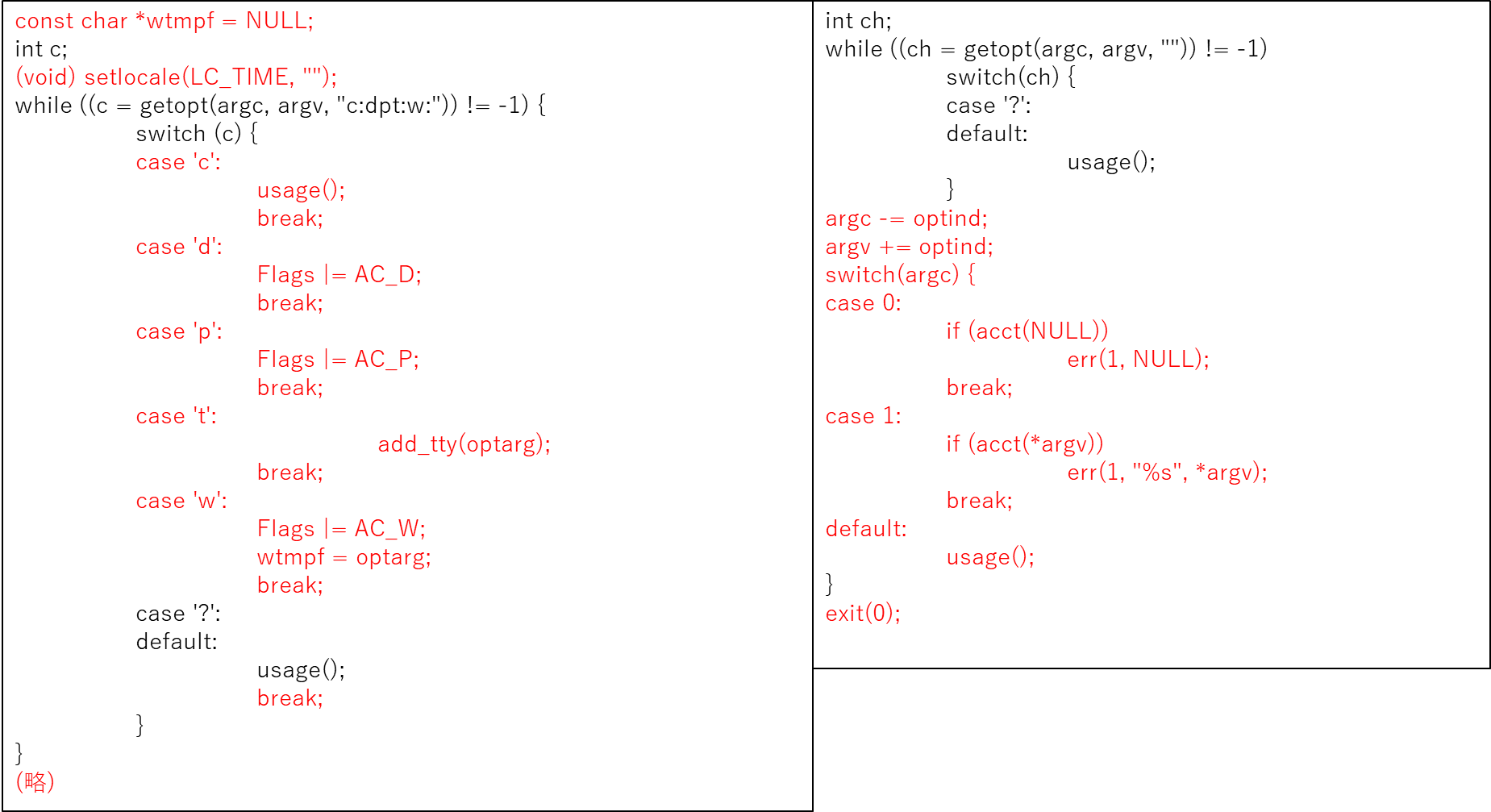 41
特徴ベクトル作成：BoW
コードブロック中の予約語と識別子をカウントして特徴ベクトル化
2字以下の変数名には意味がないとみなし，メタワードと  して一括管理
{
     boolean flag = true;
     if ( x > y ) flag = false;
     return flag;
}
( 1, 3, 1, 1, 2, 1, 1 )
メタワード
42
[Speaker Notes: 構文解析]
特徴ベクトル作成：doc2vec
教師なし学習に基づく文書のベクトル化手法
リポジトリ内のコードブロックをトークン単位に分割
トークン列を学習データとして与え，モデル作成
作成したモデルを使用し，コードブロックの分散表現ベクトルを作成
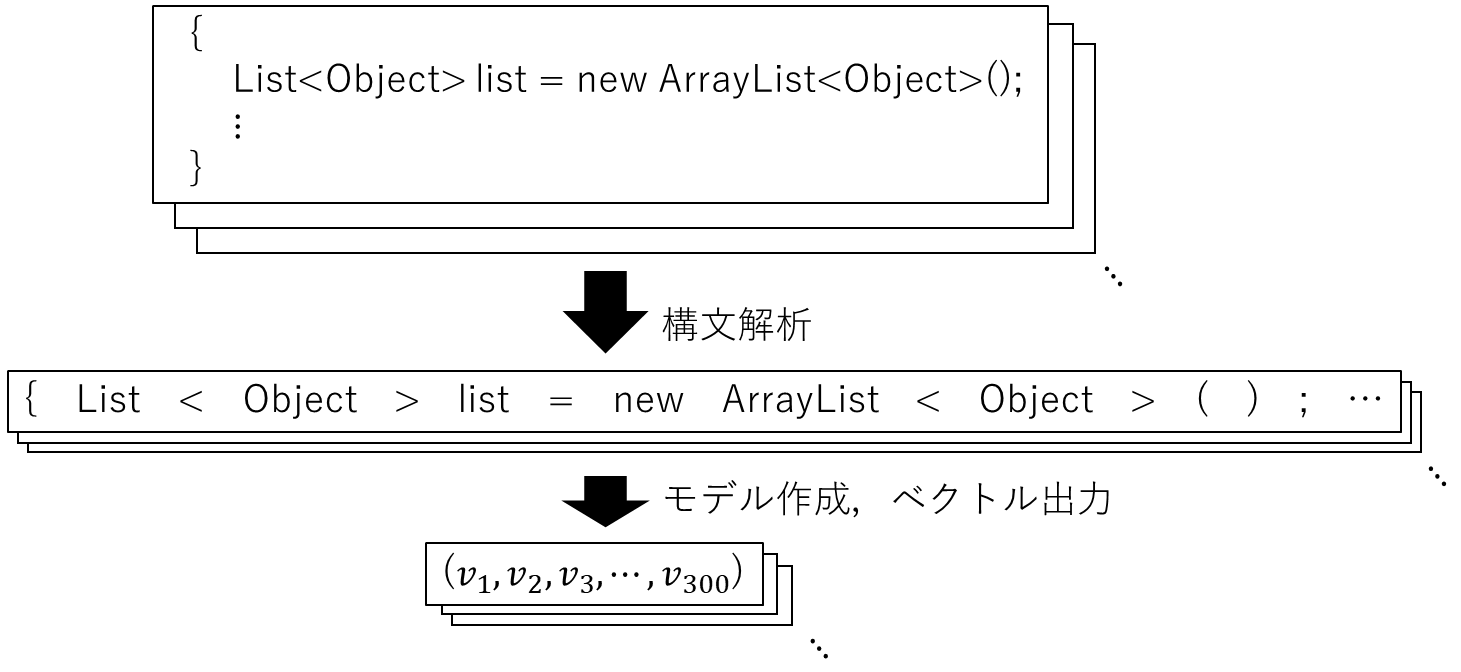 43
[Speaker Notes: 評価実験では，2つの手法が与える検索精度への影響を調べました]